Webinaire  régional des Responsables des Bureaux des Entreprises

Les outils pédagogiques de professionnalisation

05 avril 2024
SRA-FPICA – Région académique Nouvelle Aquitaine
1
05/04/2024
OUVERTURE
Propos introductifs 
Bruno Querre
Conseiller de madame la Rectrice – Drafpica Adjoint site de Limoges
SRA-FPICA – Région académique Nouvelle Aquitaine
2
05/04/2024
[Speaker Notes: Rappel des principes du plan de formation
Voir Carte mentale]
Introduction
Permettre aux enseignants de proposer des situations de formation dans des espaces pédagogiques identiques à ceux du monde professionnel
SRA-FPICA – Région académique Nouvelle Aquitaine
3
05/04/2024
[Speaker Notes: Exemple type : Les restaurants d’application

3 autres exemples :
Les outils pédagogiques proposés par l’entreprise Legrand
Intervenante Madame Sophie Bourdais
Le lycée Marcel Pagnol, un lycée tertiaire
Intervenant Monsieur Thierry Anuzet, DDFPT et Monsieur Jean François Brassier, enseignant
Le Lycée Maryse Bastié, un lycée industriel
Intervenant Monsieur Richard Vantrepol, DDFPT]
Entreprise Legrand
Intervention de
Sophie Bourdais, Déléguée Nationale pour l'Enseignement – Société LEGRAND

sophie.bourdais@legrand.com
SRA-FPICA – Région académique Nouvelle Aquitaine
4
05/04/2024
[Speaker Notes: Rappel des principes du plan de formation
Voir Carte mentale]
Intervention de Mme Bourdais - Legrand
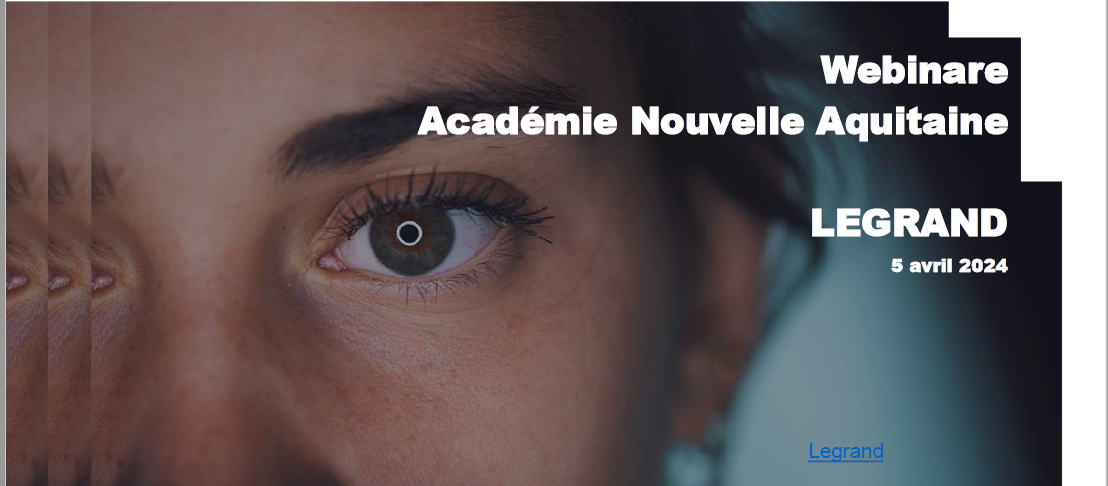 SRA-FPICA – Région académique Nouvelle Aquitaine
5
05/04/2024
Intervention de Mme Bourdais - Legrand
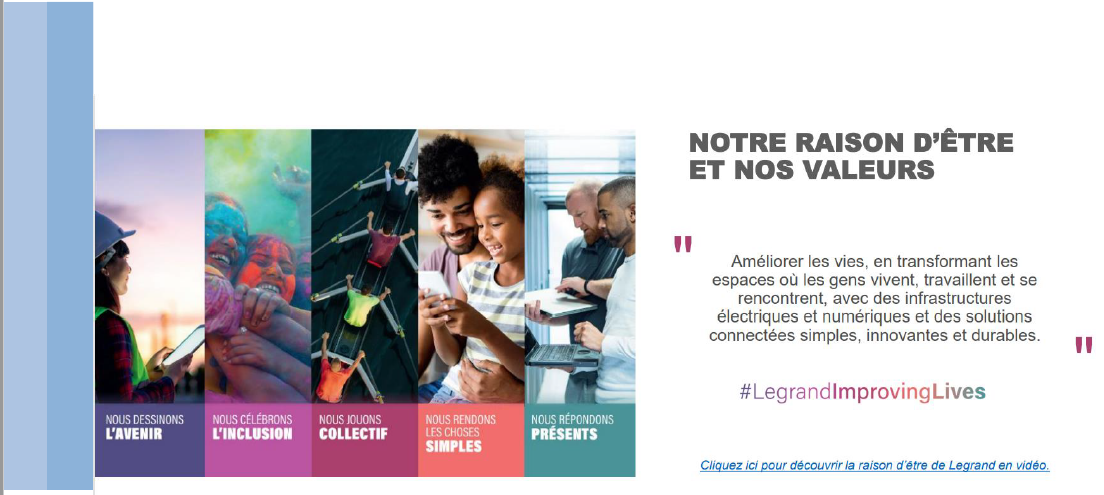 SRA-FPICA – Région académique Nouvelle Aquitaine
6
05/04/2024
Intervention de Mme Bourdais - Legrand
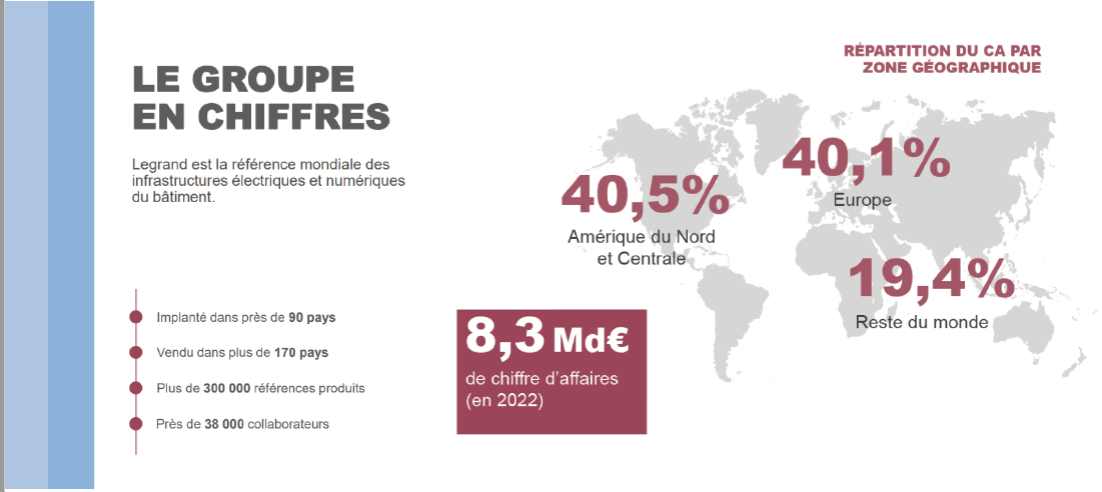 SRA-FPICA – Région académique Nouvelle Aquitaine
7
05/04/2024
Intervention de Mme Bourdais - Legrand
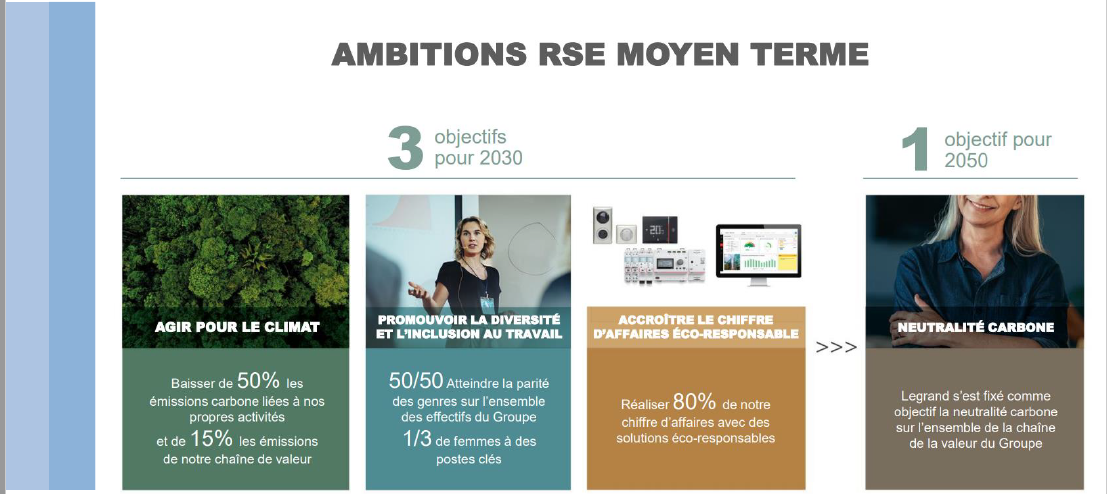 SRA-FPICA – Région académique Nouvelle Aquitaine
8
05/04/2024
Intervention de Mme Bourdais - Legrand
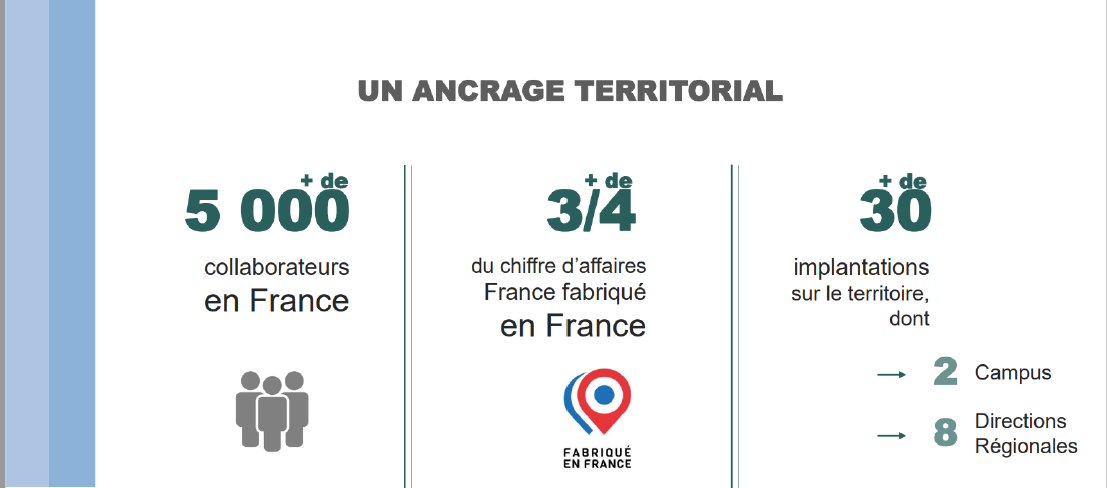 SRA-FPICA – Région académique Nouvelle Aquitaine
9
05/04/2024
Intervention de Mme Bourdais - Legrand
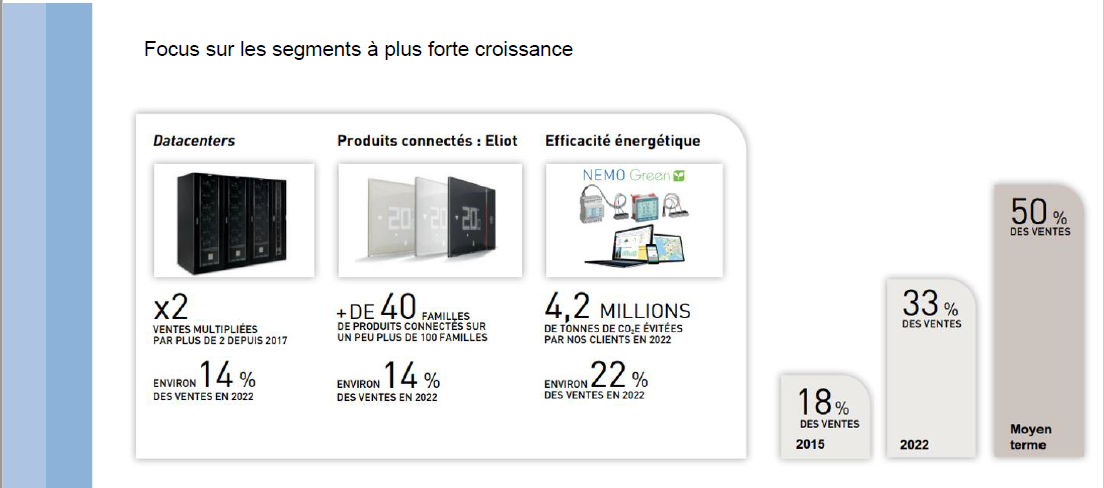 SRA-FPICA – Région académique Nouvelle Aquitaine
10
05/04/2024
Intervention de Mme Bourdais - Legrand
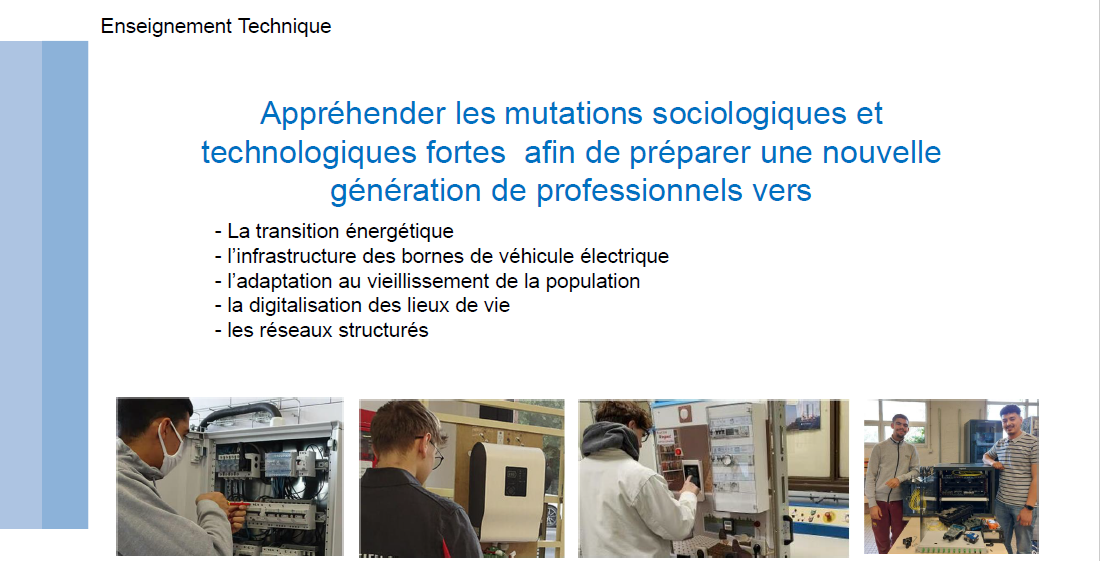 SRA-FPICA – Région académique Nouvelle Aquitaine
11
05/04/2024
Intervention de Mme Bourdais - Legrand
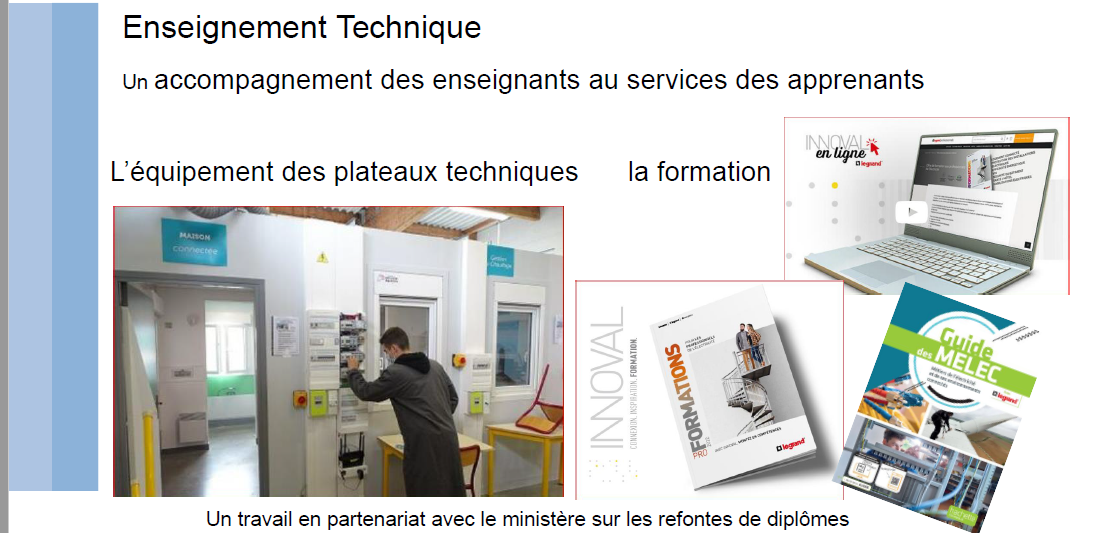 SRA-FPICA – Région académique Nouvelle Aquitaine
12
05/04/2024
Intervention de Mme Bourdais - Legrand
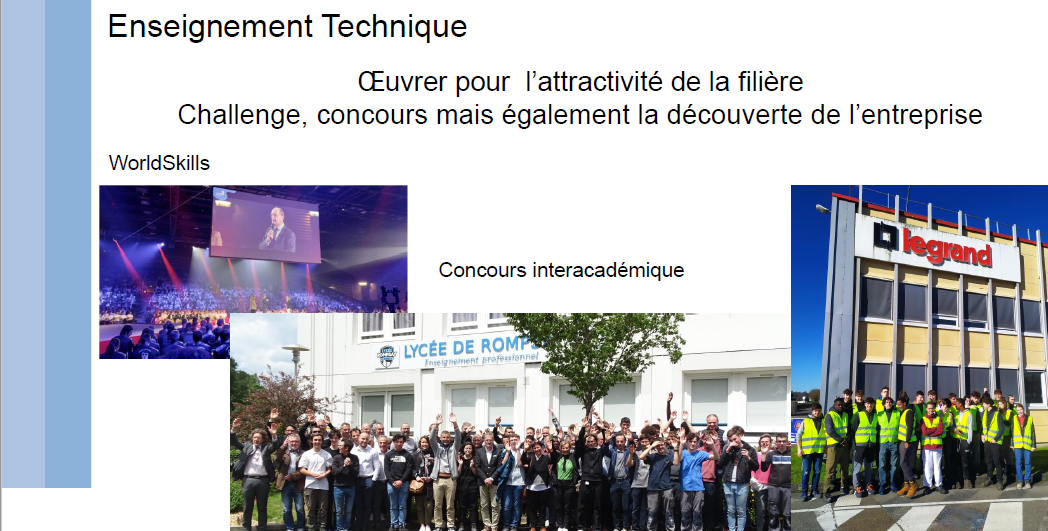 SRA-FPICA – Région académique Nouvelle Aquitaine
13
05/04/2024
Intervention de Mme Bourdais - Legrand
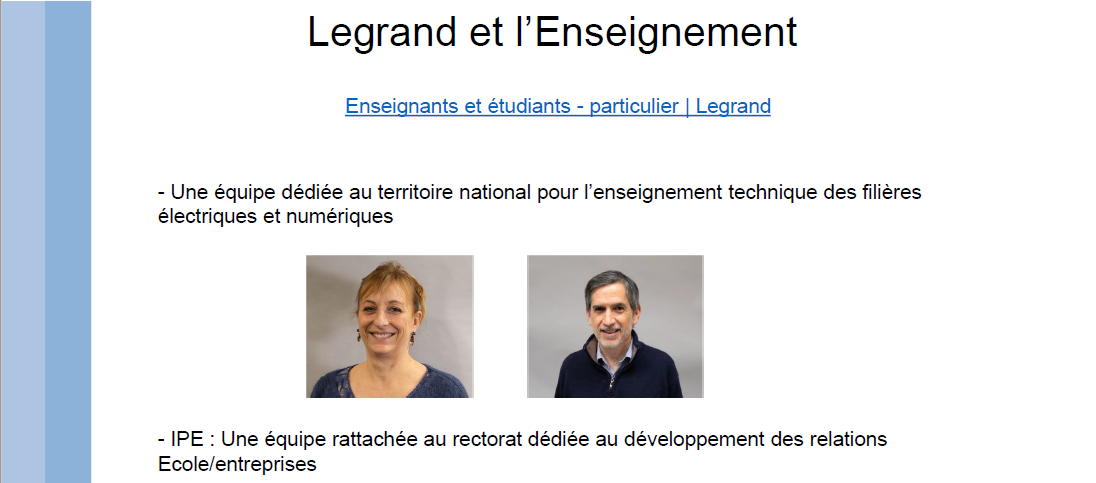 SRA-FPICA – Région académique Nouvelle Aquitaine
14
05/04/2024
Lycée Professionnel Marcel Pagnol – Limoges
Lycée des métiers de la gestion et de la relation clients
Intervention de
Thierry Anuzet - DDFPT
Jean François Brassier - Enseignant
SRA-FPICA – Région académique Nouvelle Aquitaine
15
05/04/2024
[Speaker Notes: Rappel des principes du plan de formation
Voir Carte mentale]
Deux espaces pédagogiques
Une boutique et son espace e-commerce
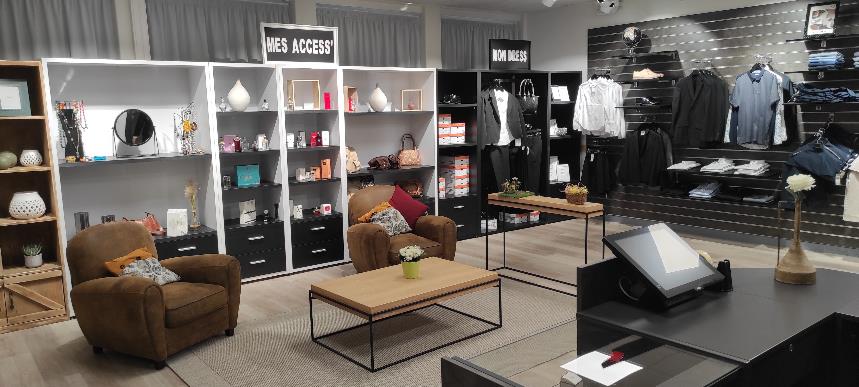 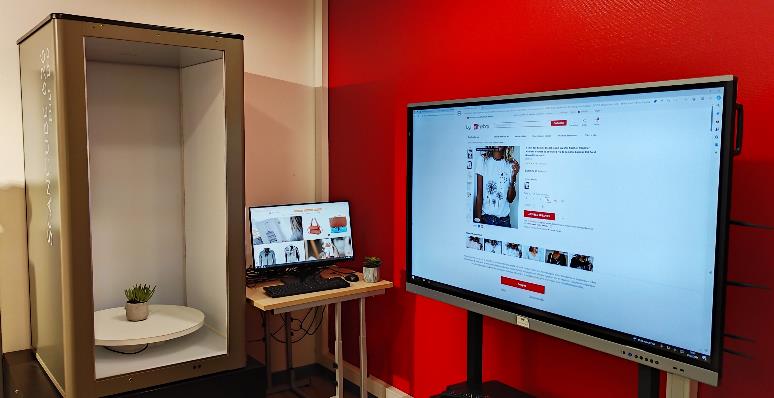 SRA-FPICA – Région académique Nouvelle Aquitaine
16
05/04/2024
Deux espaces pédagogiques
Un centre de relation client
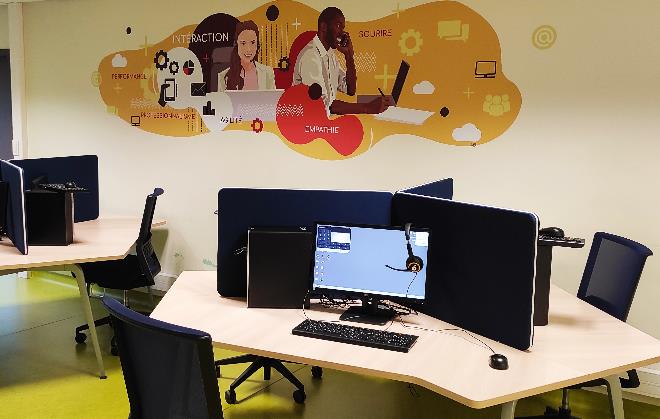 SRA-FPICA – Région académique Nouvelle Aquitaine
17
05/04/2024
Sources de financement et partenaires
Sources de financement
Fonds propres « TA » 
CFA Académique (Mutualisation des espaces pédagogiques)
Subvention Région
Dons d’entreprises

Partenaires
La main française
Say Tout Com
Phosphorescence
Projet avec « La Maison Rouge »
Thiriet
Legrand
….
SRA-FPICA – Région académique Nouvelle Aquitaine
18
05/04/2024
Intérêt pédagogique
Mise en œuvre pédagogique 
Dans le cadre de situations simulées
Dans le cadre d’action en partenariat avec les entreprises
SRA-FPICA – Région académique Nouvelle Aquitaine
19
05/04/2024
Lycée Maryse Bastié - Limoges
Lycée des Métiers des Transitions Numériques, Énergétiques, Écologiques  et de la Communication
Intervention de
Richard Vantrepol – DDFPT
Florence Mouline - RBDE
SRA-FPICA – Région académique Nouvelle Aquitaine
20
05/04/2024
[Speaker Notes: Rappel des principes du plan de formation
Voir Carte mentale]
Coloration Nationale Bac Pro MELEC
Simulation « Lotissement et viabilisation des terrains »
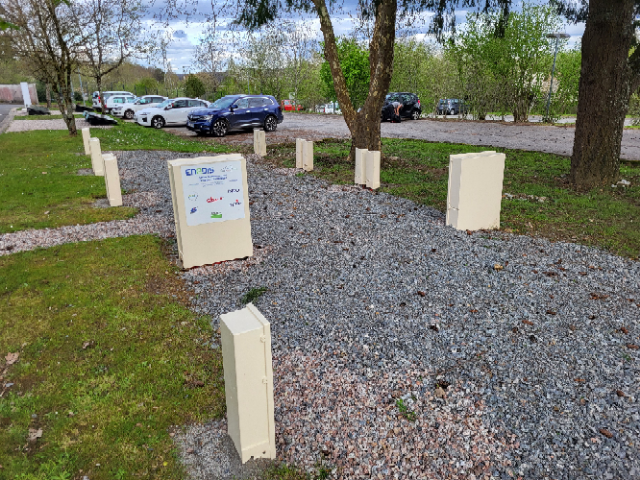 Métiers des réseaux
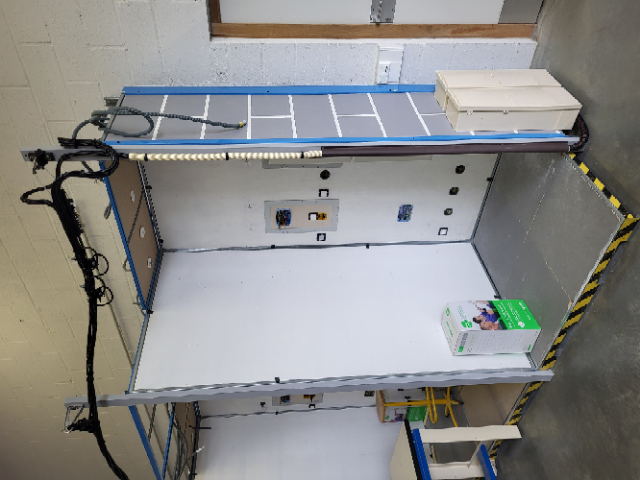 Transport et Distribution Electrique
SRA-FPICA – Région académique Nouvelle Aquitaine
21
05/04/2024
Coloration Nationale Bac Pro MELEC
Contexte
Très forte demande des entreprises « Réseaux Electriques » au niveau national (Renforcer l’attractivité des métiers),
Courant 2023, mise en place d’un plan d’action porté par Enedis (notion des écoles des réseaux),
R2024, Création au niveau national de la coloration du diplôme porté par le Ministère.
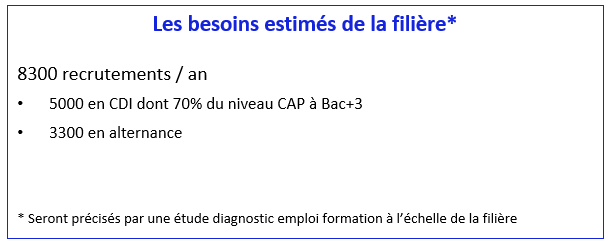 SRA-FPICA – Région académique Nouvelle Aquitaine
22
05/04/2024
Coloration Nationale Bac Pro MELEC
Sources de financement
Fonds propres « TA » (petits matériels)
Dons d’entreprises (Matériels, Equipements, Travaux & Installation
Les plus-values
Contextualisation des situations d’apprentissage
Relation avec les entreprises du secteur 
Gestion des PFMP et insertion
Accompagnement des Professeurs
Accompagnement des Elèves

 Les points de vigilance
Adhésion obligatoire des enseignants sur le projet (partage des tâches)
Ne pas oublier les autres partenaires
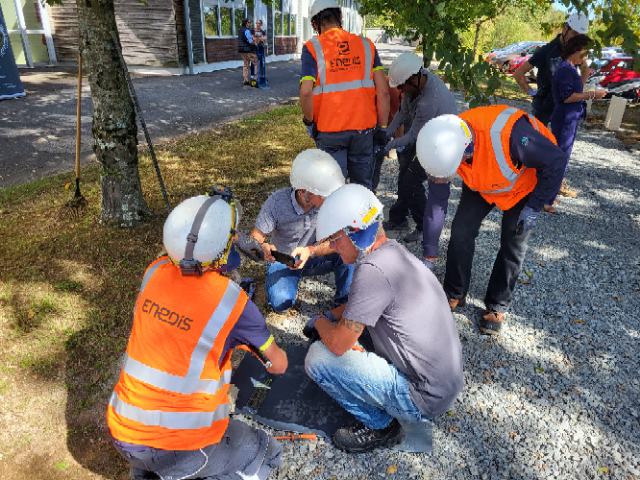 SRA-FPICA – Région académique Nouvelle Aquitaine
23
05/04/2024
Coloration Nationale Bac Pro MELEC
Rôle du RBDE dans le projet
Travail avec le service Communication d’ENEDIS,
Organisation de l’inauguration et signature de la convention de partenariat,
Contacts avec les services de presse (importance du réseau),
Communication interne et externe de l’évènement,
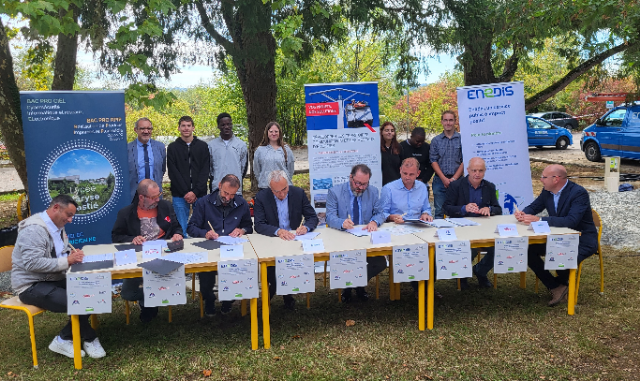 SRA-FPICA – Région académique Nouvelle Aquitaine
24
05/04/2024
Questions / réponses
A votre écoute
SRA-FPICA – Région académique Nouvelle Aquitaine
25
05/04/2024